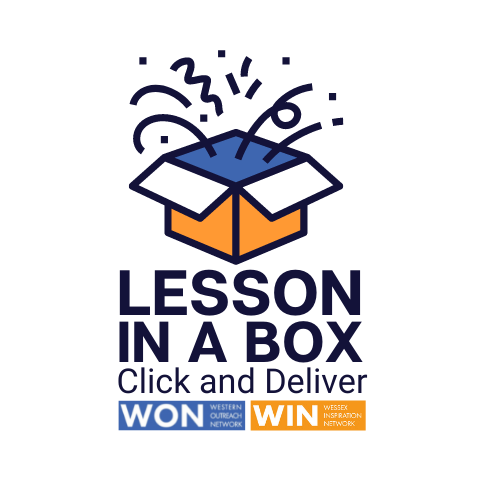 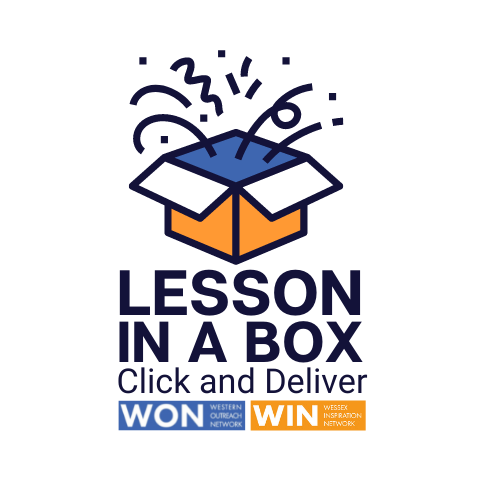 YEAR 9

GCSE CHOICES
Imagine Your Future
2.38 million students studying at UK higher education institutions.
CHOOSING YOURGCSE OPTIONS
How do I make the right choices?
How many will I do?
Year 9
What are the core subjects?
What will I study?
2.38 million students studying at UK higher education institutions.
NOT ME
ME
Starter Questions
SHOW OF HANDS
Who already has a good idea what subjects they’d like to study?

Who needs some help with their choices?
1.
ME
2.
NOT ME
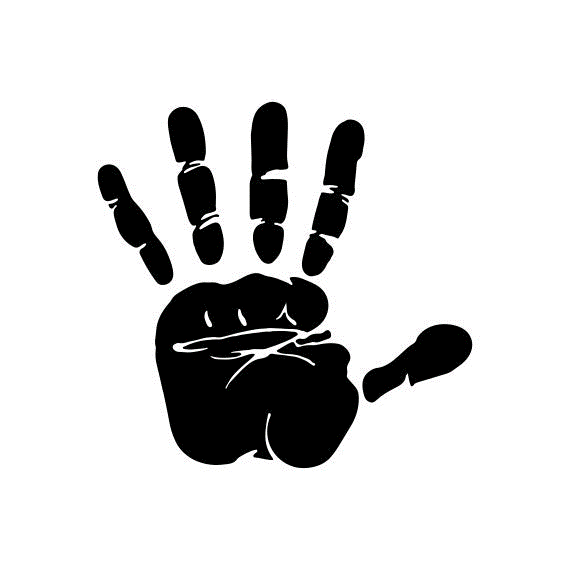 This is an exciting time in your school life where you can start to shape your education by choosing to focus on the subjects you like most and do well.

GCSE’S set you up for further study, teach you how to learn and give you valuable transferable skills such as communication, problem solving, team work and responsibility.
You’re in the driving seat
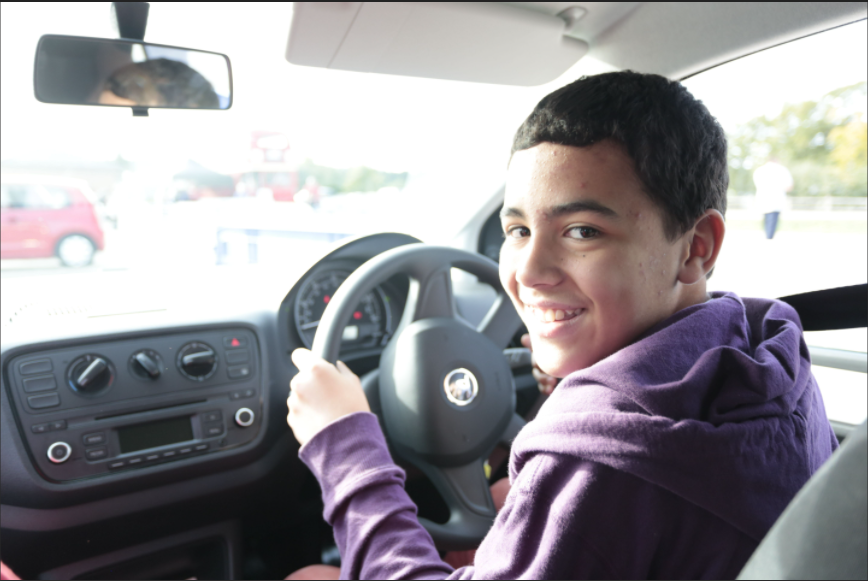 2.38 million students studying at UK higher education institutions.
Let’s start 
by thinking 
BIG
Finding your 
IKIGAI activity
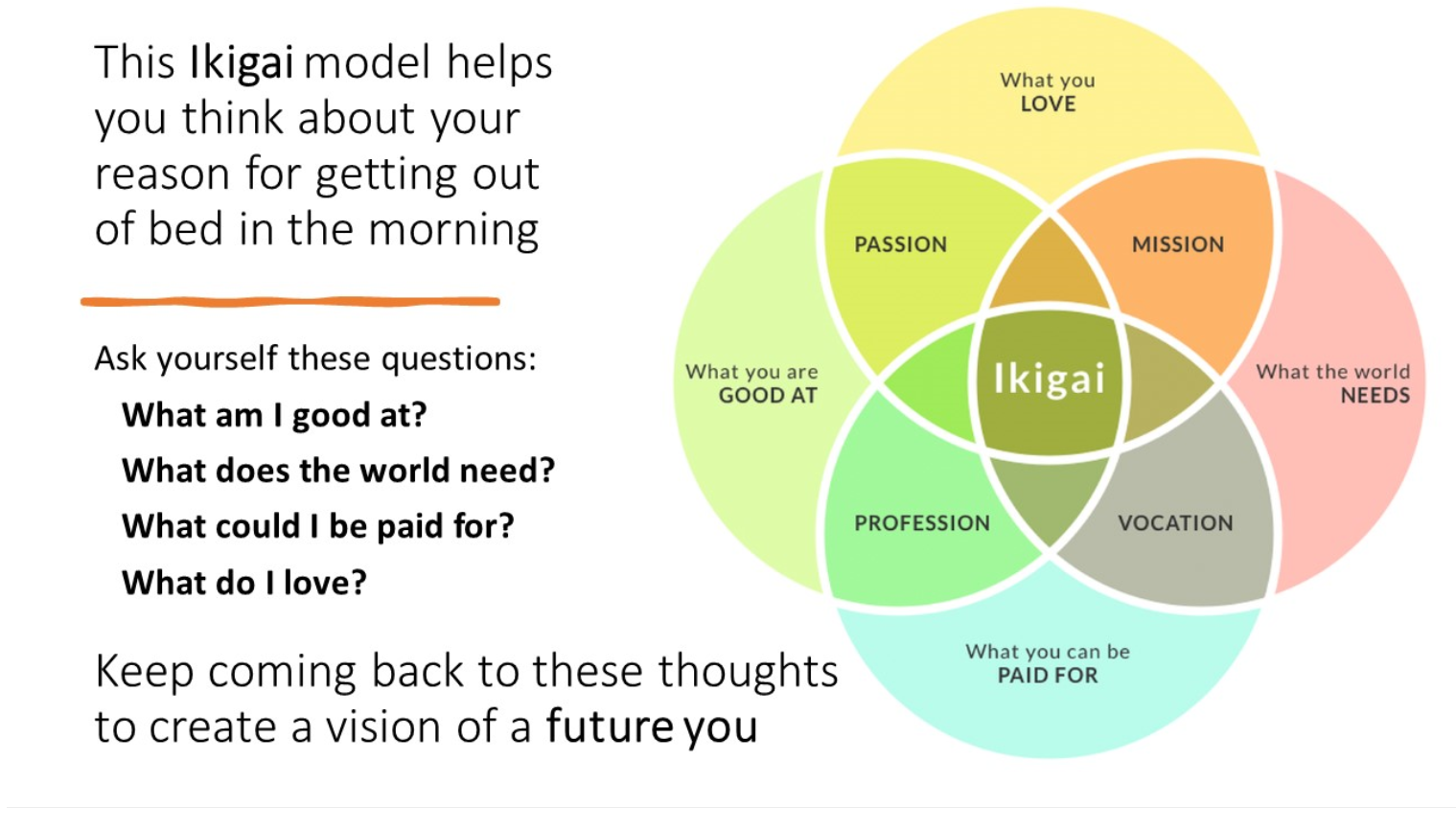 Ikigai
Finding your purpose.Japanese word and idea: that you feel physically and emotionally balanced when you’re doing what you love.
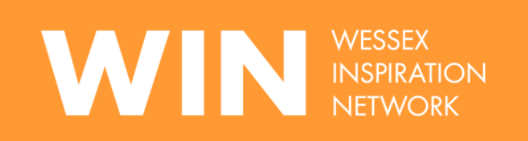 What I love

People
Creativity 
Variety
Example: from Rachel Lillywhite WIN Project Officer
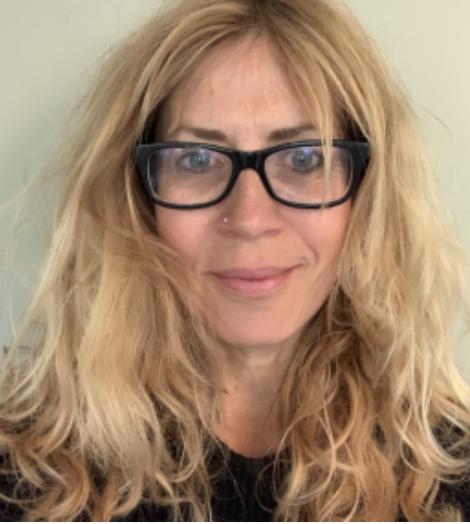 What I’m good at 

Designing
Creativity
Listening
Supporting others
What the 
world needs

More acceptance
More co-operation
BIG IDEAS!
What can I be paid for?

Creating workshops
Guiding young people
Share with your teachers.
How could this task influence your choices?
Complete the worksheet 

Try finding YOUR Ikigai
What I love?
What the world needs?
What I’m good at?
Write in the circles
TRUST YOUR INSTINCTS!!
What I can be paid for?
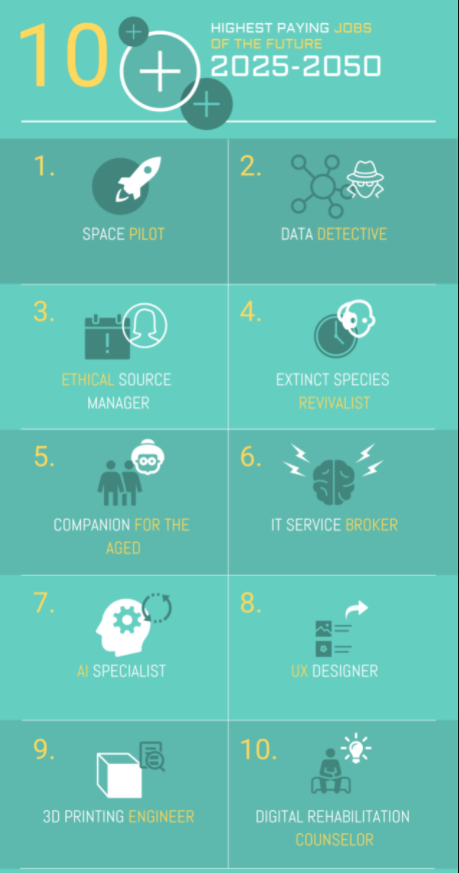 How could your Ikigai help you identify a future job?
What’s YOUR job of the future?

Discussion
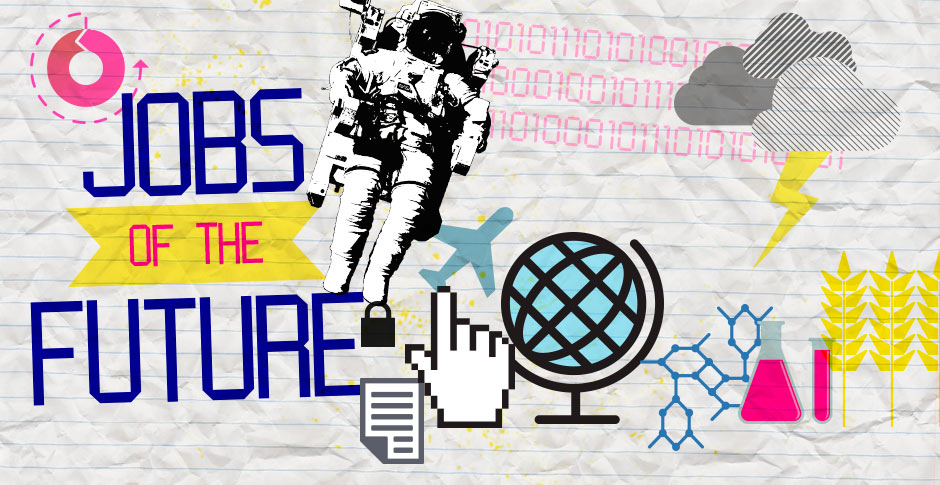 2.38 million students studying at UK higher education institutions.
GCSE’S 
THE FACTS
Watch the video
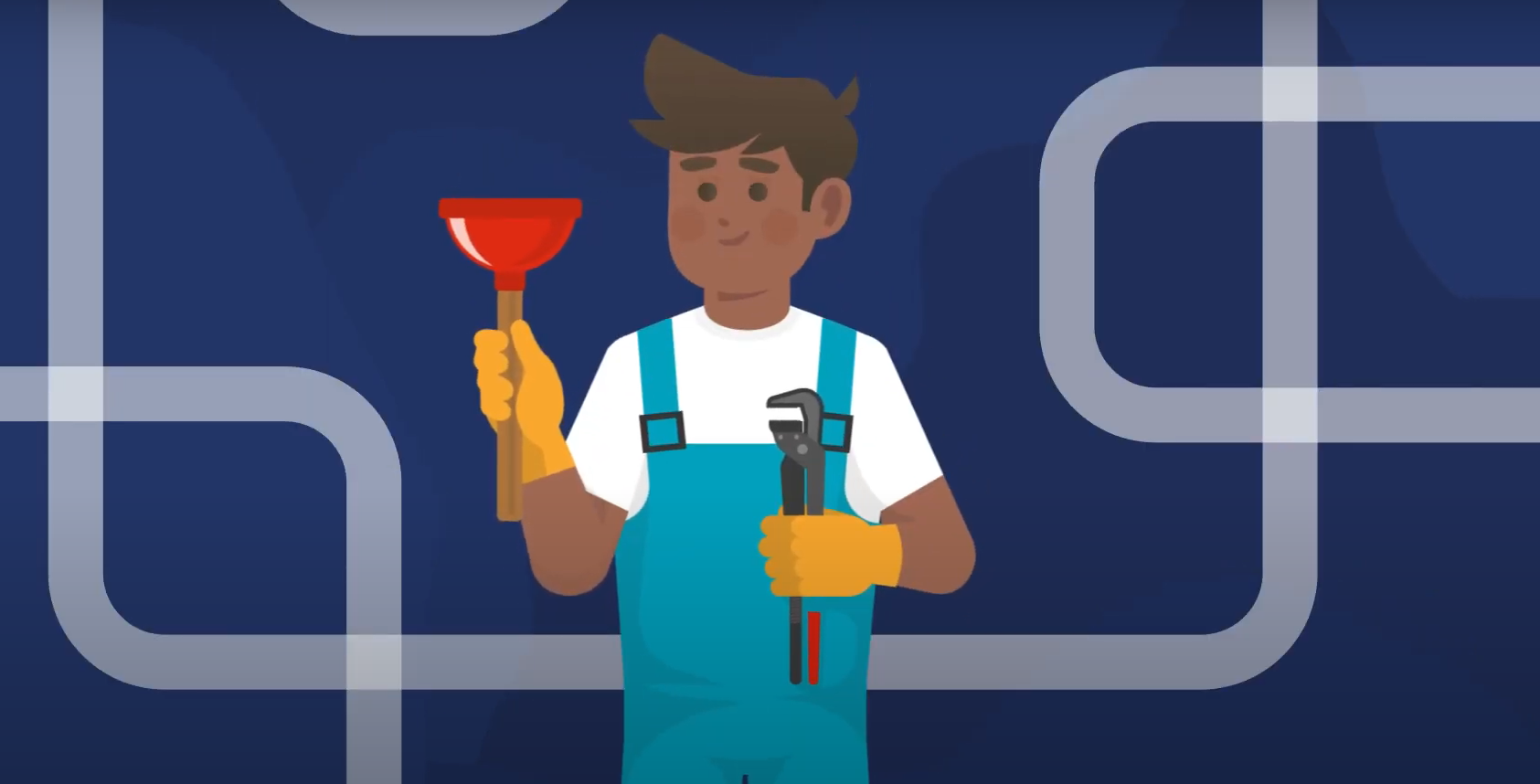 OR CLICK HERE TO WATCH
2.38 million students studying at UK higher education institutions.
YOUR LEARNING JOURNEY 

Your future pathway
Options discussion
What options do I have in the next few years?
LEVEL 3
THE REST OF 
YOUR LIFE
LEVEL 1/2
LEVELS 4/5/6/7/8
HIGHER EDUCATION
YEAR 12/13
YEAR 10/11
YEAR 9
SCHOOL
SCHOOL
SCHOOL OR 
FE COLLEGE
WORK
UNIVERSITY OR COLLEGE
GCSE’S
HNC / Higher Apprenticeship
Work and study
(on-going)
Year 9
(Options)
A levels
Advanced Apprenticeship
Work and training
(on-going)
Foundation Degree / Dip HE
NVQ
HND / Degree Apprenticeship
BTEC Certificate
1 yr
PGCE - Teaching
YOU’RE 
HERE
Bachelors Degree
BA / BSC
BTEC Diploma 
2yrs
Masters Degree
MA
T Levels
Doctorate PHD
You may decide to study A Levels after you’ve finished your GCSE’s. Or you might go on to college and take a BTEC, T level, Apprenticeship or other qualifications that are right for you. 

You may decide to progress to Higher Education. This is your degree level learning after you leave school or college, aged 18.

You can study at a university or college or do an apprenticeship where you work (and study).
Your onward learner journey:
Don’t worry, all schools and colleges have experienced Careers Advisors who can help with your choices.
2.38 million students studying at UK higher education institutions.
POSSIBLE JOBS AND SKILLS

Thinking ahead
Jobs quiz
Do you think YOU would be good at any of these jobs? 
Why?
What GCSE’S would be useful for these jobs? 
Why?
I’m a trained climber
I have to be health and safety aware
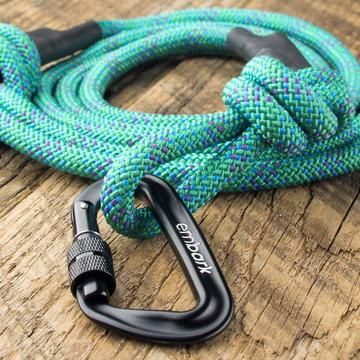 GUESS MY JOB?
I work in a 
small team
I work outside in all weathers
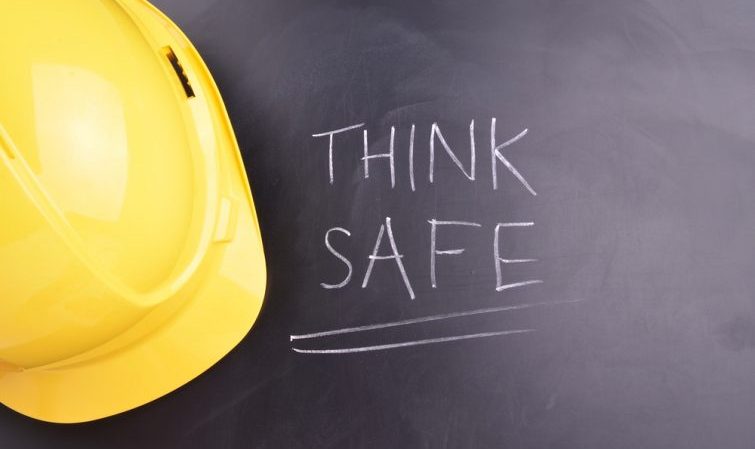 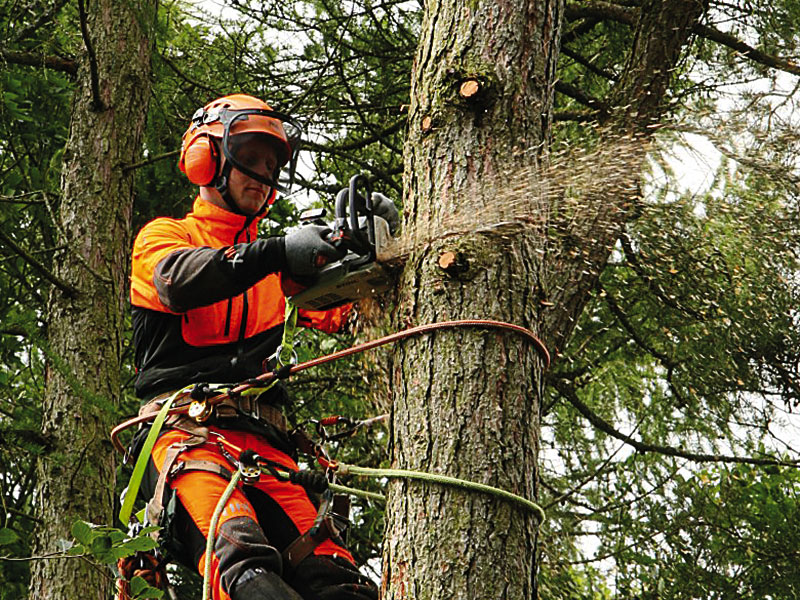 TREE SURGEON
I need a degree for this job
I need to take accurate notes and records
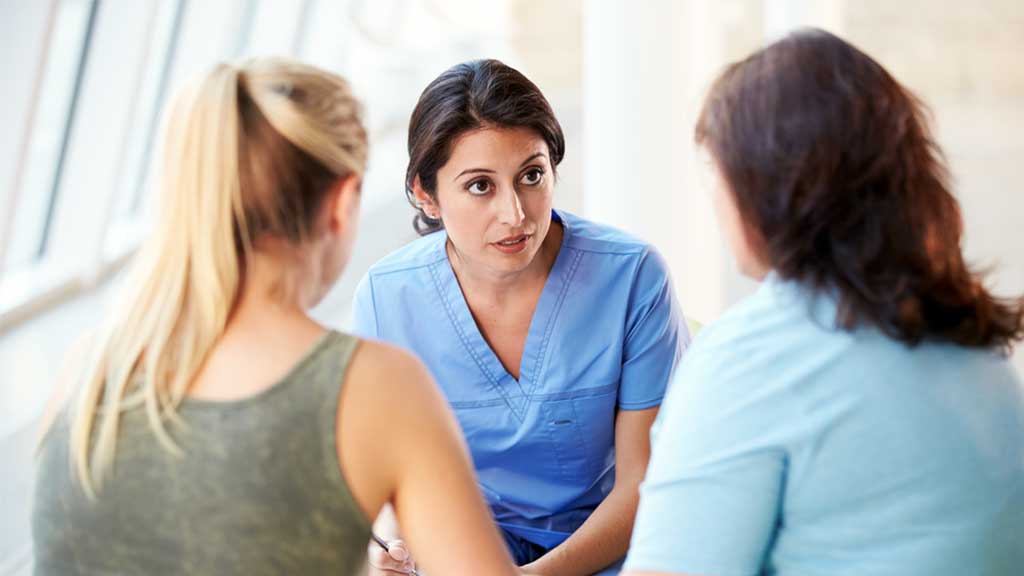 GUESS MY JOB?
I work with 
parents
I work in a busy and noisy environment
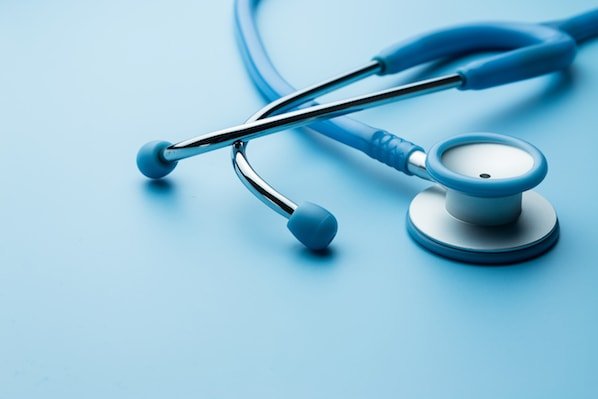 MIDWIFE
I work mainly on my own at home/office
I’m creative
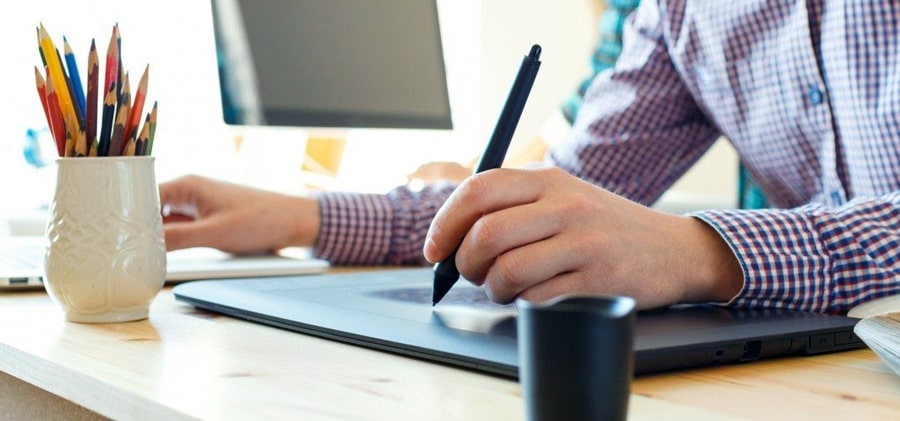 GUESS MY JOB?
I have excellent IT skills
I bring characters to life
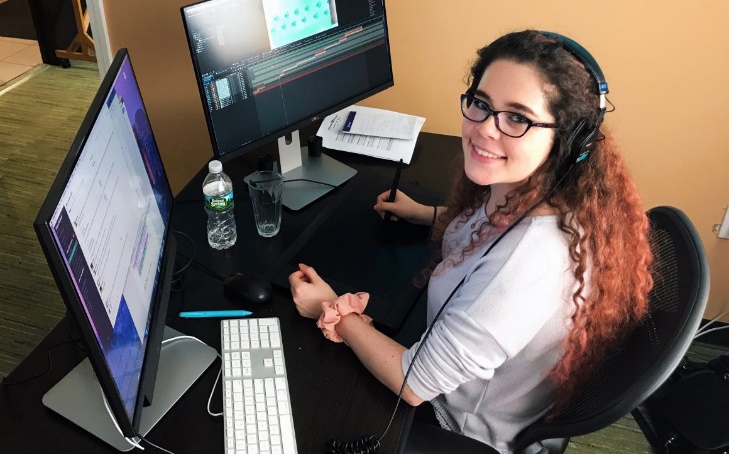 ANIMATOR
I travel and meet lots of new people
I make lots of decisions
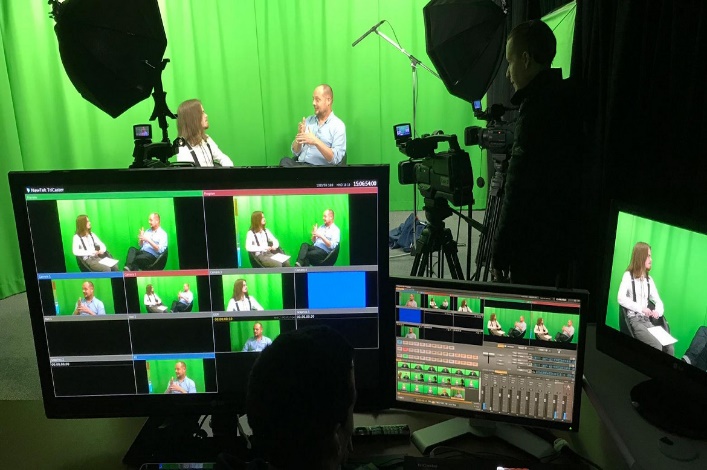 GUESS MY JOB?
I manage a creative and diverse team
I’m a skilled multi-tasker
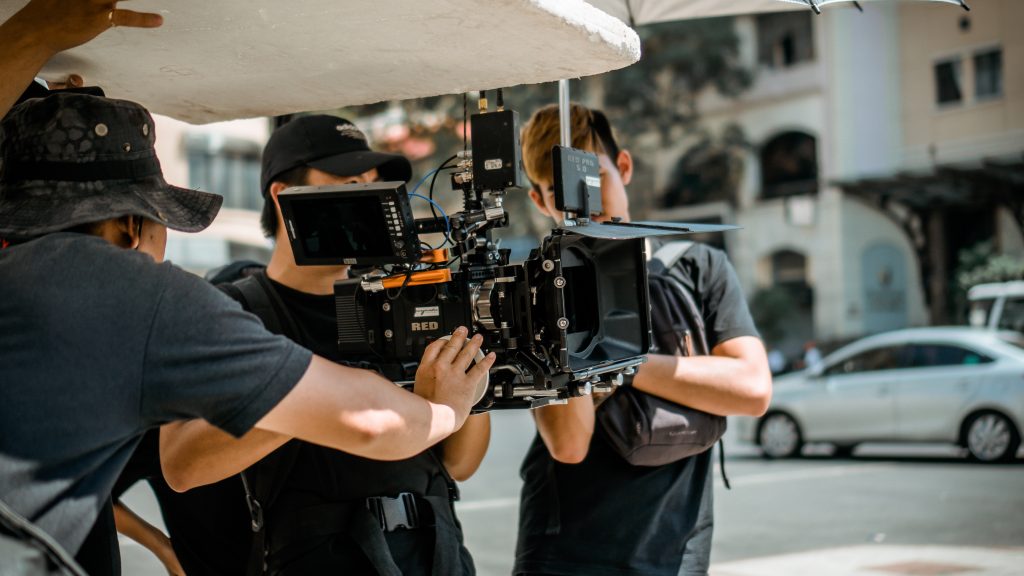 TV & FILM PRODUCTION MANAGER
2.38 million students studying at UK higher education institutions.
TRUE OR FALSE QUIZ

How much do you know?
True
Uni’s look at your GCSE grades when deciding to offer you a place?
Stormzy achieved 6 A* at GCSE?
True
Maths, English and Science GCSE are compulsory?
True
TRUE OR FALSE DISCUSSION:
False
You have to take at least 9 GCSEs?
History is a Humanities subject?
True
False
Taking Art GCSE is a good idea because it is an easy option?
False
If you want to study medicine at university you must take Biology GCSE?
2.38 million students studying at UK higher education institutions.
HINTS AND TIPS TO 
HELP YOU DECIDE
Watch the video

GOOD LUCK!
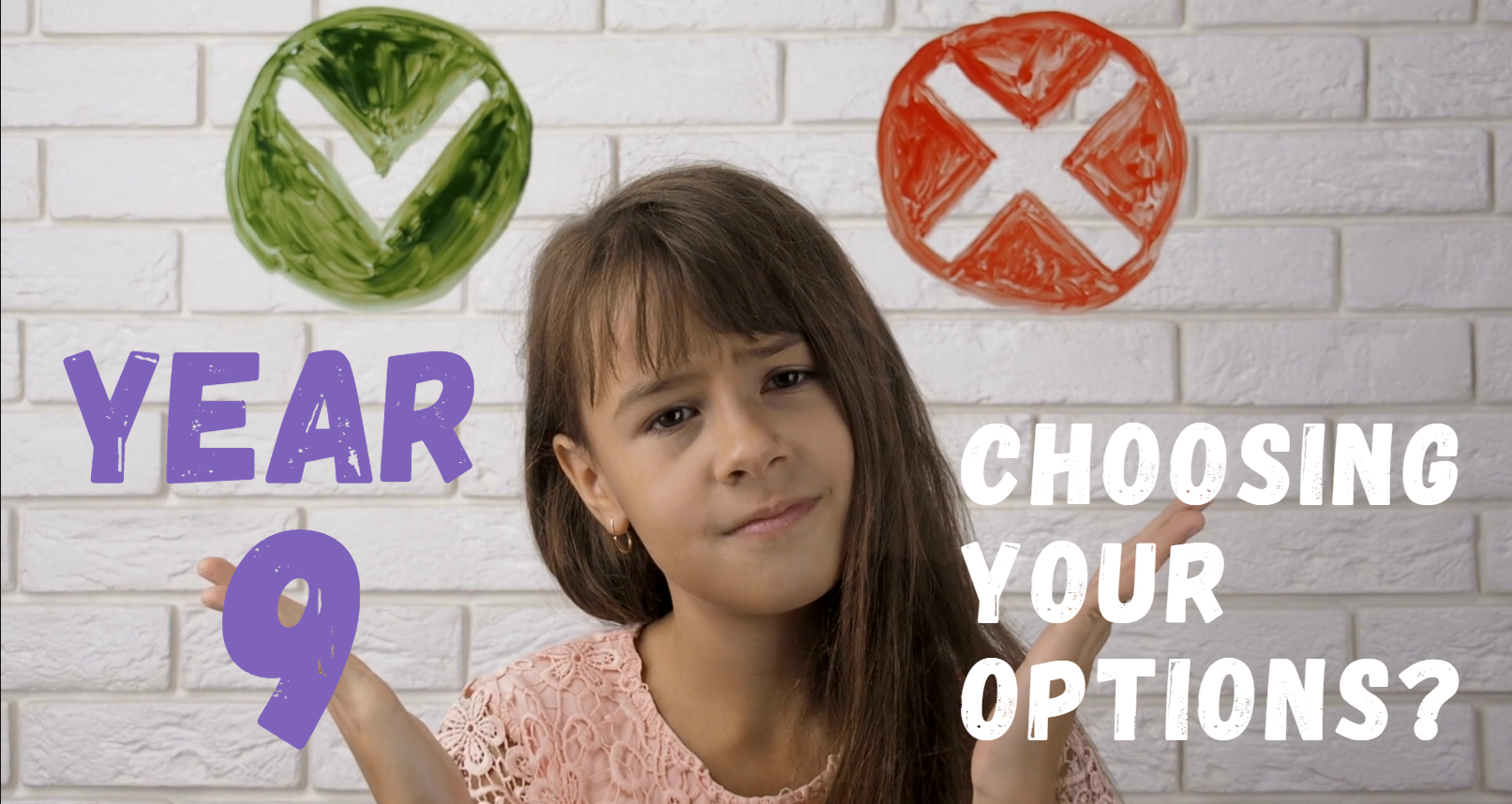 OR CLICK HERE TO WATCH
GCSE - BBC Bitesize

Careerpilot : Get information : GCSEs : Choosing your GCSEs

Careerpilot : Jobs by subject

Careerpilot : My skills profile
USEFUL LINKS:
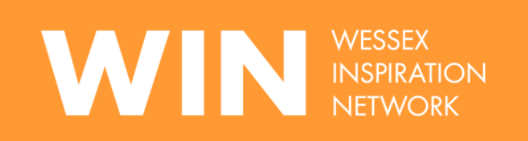 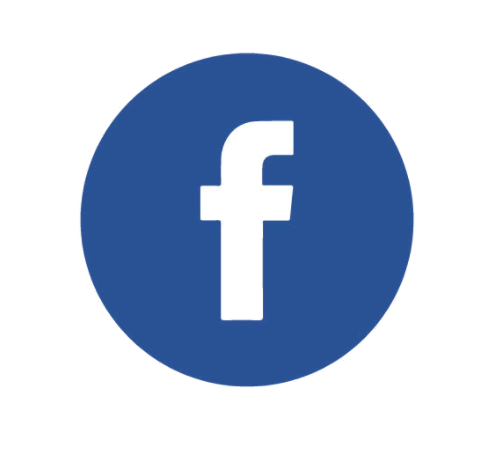 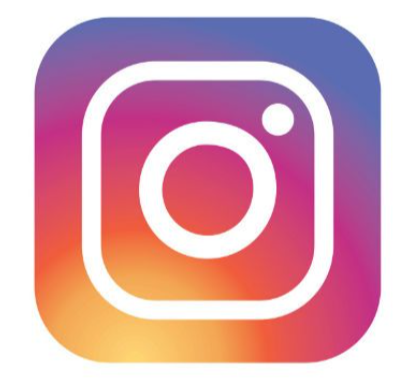 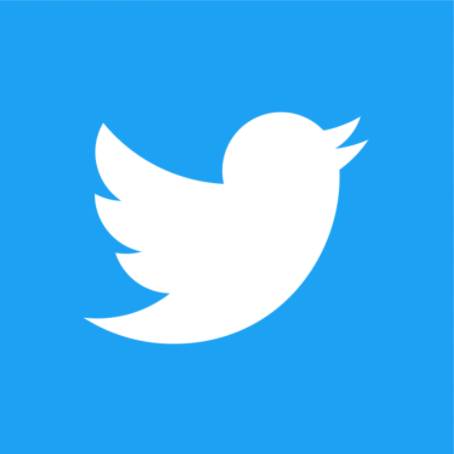 @win_wessex1
@WINWessex1
www.facebook.com/WINSUPPORTtogether
Disclaimer. Each ‘Lesson in a Box’ comes with a feedback form for you to complete. We ask that all who request and deliver a Lesson in a Box to complete this feedback form to ensure that we are providing the highest quality resources possible. Please note, we may contact you if we have not received a response on this feedback after a certain amount of time.